Тема: Географические координаты
Автор: Бюльгер Ю.Н.
Цель урока:
формирование умений определения географических координат по географическим картам и глобусу. 
Задачи:
познакомить  учащихся с новыми географическими понятиями;
-    выработать  приемы определения географических координат;
развивать географическое мышление ,познавательные интересы;
показать практическую значимость полученных знаний и умений в жизни.
Планируемые результаты
Предметные результаты обучения
    Учащийся должен уметь: объяснять значение понятий: «географическая широта», «географическая долгота»; определять (измерять) географические координаты точки, местоположение географических объектов; называть (показывать) элементы градусной сети, географические полюса, объяснять их особенности.
Метапредметные результаты обучения
    Учащийся должен уметь: ставить учебную задачу под руководством учителя; планировать свою деятельность под руководством учителя; работать в соответствии с поставленной учебной задачей; работать в соответствии с предложенным планом;
    выделять главное, существенные признаки понятий; участвовать в совместной  деятельности; искать и отбирать информацию в учебных и справочных пособиях
     работать с текстом и нетекстовыми компонентами.
Личностные результаты обучения 
   Учащийся должен обладать: ответственным отношением к учебе; опытом участия в социально значимом труде; осознанным, уважительным и доброжелательным отношением к другому человеку, его мнению; коммуникативной компетентностью в общении и сотрудничестве со сверстниками в процессе образовательной деятельности
Формы организации учебной деятельности: фронтальная, индивидуальная, групповая.
Методы обучения: наглядно – иллюстративный,  репродуктивный, частично – поисковый, исследовательский.
Приемы: анализ, синтез, умозаключение, обобщение
Тип урока:
урок изучения и первичного закрепления новых знаний

   Оборудование: глобусы ученические, настенные карты полушарий и России, атласы по географии для 6 класса , ПК и интерактивная доска
Ход урока:
1.Организационный момент ( оценка чувства комфортности учеников, готовности рабочего места, создание ситуации успеха)
2. Проверка выполнения д.з. по теме «Глобус-модель Земли. Меридианы и параллели»:
 индивидуальный опрос – работа с карточками (3 – 4 ученика);
фронтальный опрос
Таблица «Свойства линий градусной сетки»
Фронтальный опрос
1.Что такое глобус? Чем он отличается от карты?
2.С какой целью на глобусе и карте указывают масштаб? Приведите примеры карт с различным масштабом. Что он означает?
3.Для чего нужны параллели и меридианы?
4.Объясните географическое значение слова «ориентироваться». Найдите на карте объект диаметрально .противоположный г. Мурманску
5.Покажите на карте экватор и нулевой меридиан. Найдите их место пересечения.
3.Установка познавательной задачи
На карте – огромная планета  Земля: Реки и горы, равнины, моря.  Точка на карте зовется «объект»,  Такое понятие ввёл человек.  Сегодня мы с вами узнаем о том,  Что каждая точка имеет свой дом,  Чтобы её отыскать в целом мире,   Ей указали этаж и квартиру.
Сложно найти этот адрес ребятам,        Если не следовать координатам.Этаж называется широтой,      Номер квартиры – её долготой.           Как отыскать в дом заветный ключик?Карта и глобус нас этому учат.         Нам остается припомнить немного,         Какие ведут к каждой точке дороги.Как только дороги пересекутся, Искомые точки сразу найдутся.
4.Целеполагание
Для того чтобы найти на глобусе и карте нужный объект, необходимо знать его «адрес» или географические координаты- широту и долготу.
5.Изученние нового материала
Географические координаты - это        1.географическая широта 

       
             северная     южная 
   2.  географическая долгота

     
        восточная     западная
Вспомните, какая параллель находится в центре?
    Глобус делит ровнаяЛиния условная.Выше – север, ниже – юг.Назови границу, друг.
    Экватор
На какие полушария она делит?
    На северное и южное.
 Памятное место в Эквадоре (рис.2 стр.70)!
Вспомните, какая параллель находится в центре?
    Глобус делит ровнаяЛиния условная.Выше – север, ниже – юг.Назови границу, друг.
    Экватор
На какие полушария она делит?
    На северное и южное.
Линия экватора проходит через сотни мест, но есть страна, которая особенно гордится своим уникальным географическим расположением. Ее официальное название - Республика Эквадор и в буквальном переводе оно означает «Республика экватора». Столица страны, город Кито, лежит на воображаемой линии
Правило 1
Точки, расположенные к северу от экватора, находятся в северном полушарии, следовательно, имеют северную широту, которая сокращенно записывается – с.ш.
       Точки, расположенные к югу от экватора, находятся в южном полушарии, следовательно, имеют южную широту, которая сокращенно записывается – ю.ш
ПОМНИТЕ! Отсчет всегда начинается от экватора
 ?А чему равно максимальное значение широты?
Для того чтобы определить широту, необходимо выполнить следующие действия:
Найти объект на карте
Определить в каком он полушарии? (такая и будет широта: северная или южная)
Определить, на какой параллели расположен объект? (такова его и широта)
Географическая широта – это величина дуги меридиана от экватора к северу или к югу до заданной точки (или параллель, на которой расположен географический объект)
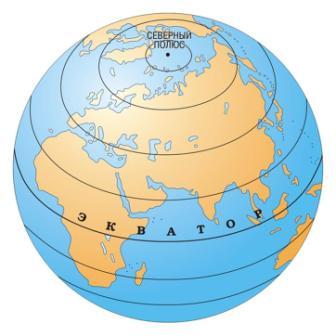 Определяем географическую широту объекта (вслух проговариваем «Определяя широту…., я делаю так….»)
Какой меридиан является начальным?
 Нулевой меридиан или гринвичский.
На какие полушария он делит?
 На западное и восточное.

Линия перемены дат является границей между ними
Правило 2:
Точки, расположенные к западу от нулевого меридиана, находятся в западном полушарии, следовательно, имеют западную долготу - з.д.
      Точки, расположенные к востоку от нулевого меридиана, находятся в восточном полушарии, следовательно, имеют восточную долготу – в.д
ПОМНИТЕ! Отсчет всегда начинается от нулевого меридиана
чему равно максимальное значение долготы?
Для того чтобы определить долготу, необходимо выполнить следующие действия:
Найти географический объект на карте.
Определить, в каком полушарии расположен объект. (Это определит западную или восточную долготу).
 Найти меридиан, который проходит через объект. (Это и будет долгота)
Географическая долгота – это величина дуги параллели от нулевого меридиана к западу или к востоку до заданной точки (или меридиан, на котором расположен географический объект)
0 о
з.д
в.д
180 о
180 о
Определяем географическую долготу объекта (вслух проговариваем «Определяя долготу…., я делаю так….»)
6.Закрепление
1.Получены сигналы SOS. Известны их координаты. Определите на карте тот район, где люди терпят бедствие. Какие меры вы бы предприняли, если бы руководили спасательной службой?
1) 55° ю ш, 14° в д
2) 56° с ш, 38° в д
3) 60° с ш, 30° в д
2.Выполните задание 3 стр.73
7.Домашнее задание
§17, задания с.72; контурная карта
Подведение итогов. Рефлексия
Достигли ли мы с вами поставленной цели урока?
Что на уроке сегодня было главным?
Какие задания вам было выполнить легко, а какие трудно?
Что понравилось на уроке?
Нужны ли такие практические работы?
Для чего?